Llamamiento
Introducción
Es importante entender que para poder hacer la obra de Dios se necesita responder a un llamado divino.
En la actualidad Dios sigue llamando a hombres y mujeres que estén dispuestos a ser moldeados, para despues ser enviados a cumplir una misión específica
6. Y dijo: Yo soy el Dios 
de tu padre, Dios de 
Abraham, Dios de Isaac y Dios de Jacob. Entonces Moisés cubrió
 su rostro, porque tuvo miedo de mirar a Dios.
7. Dijo luego el SEÑOR: Bien he visto la aflicción de Mi pueblo que está en Egipto, y he oído el clamor que le arrancan sus opresores; pues he conocido sus angustias,
8. y he descendido para librarlos de mano de los egipcios, y sacarlos de aquella tierra a una tierra buena y ancha, a tierra que fluye leche y miel,
a los lugares del cananeo, del heteo, del amorreo, del ferezeo, del heveo y del jebuseo.
El clamor, pues, de los hijos de Israel ha venido delante de Mí, y también he visto la opresión con que los egipcios los oprimen.
10. Ven, por tanto, ahora, y te enviaré a Faraón, para que saques de Egipto a Mi pueblo, los hijos de Israel
Éxodo 3:6-10
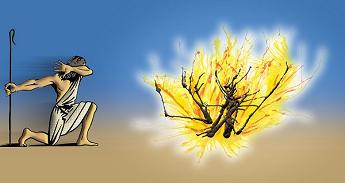 Clases de llamamiento
1. HUMANO
   Cuando el llamado proviene del hombre  sucede lo siguiente:
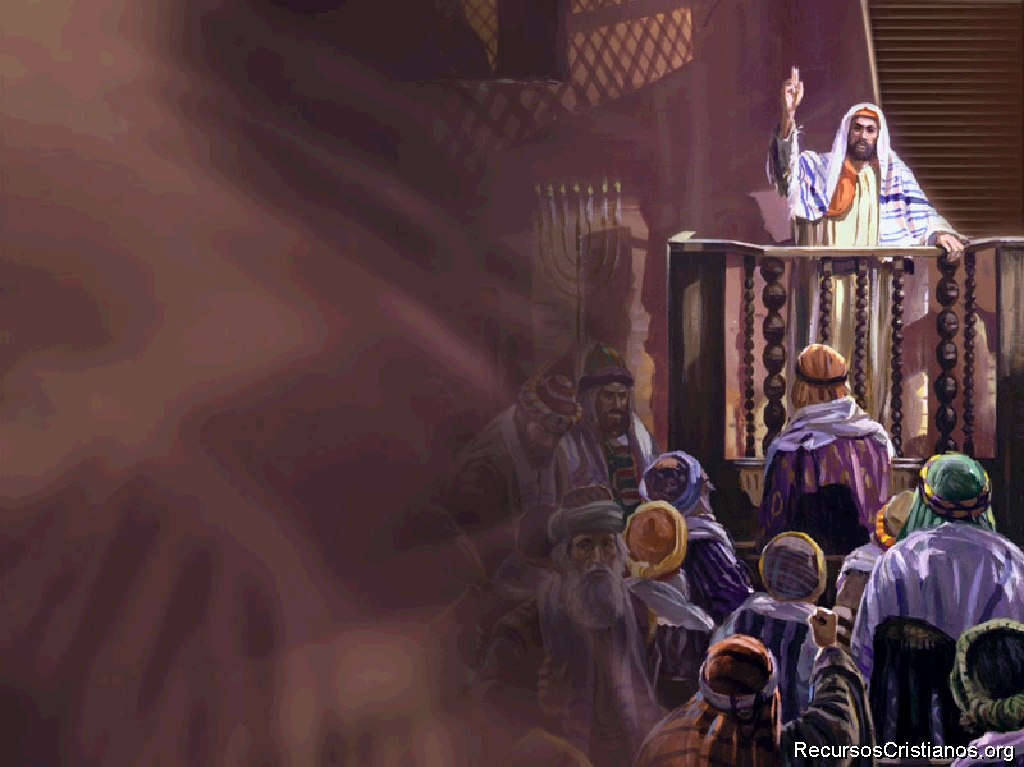 a). Líder falto de discernimiento

b). Líder lleno de emociones.
2. DIVINO
  Cuando el llamamiento lo realiza Dios, sucede que:
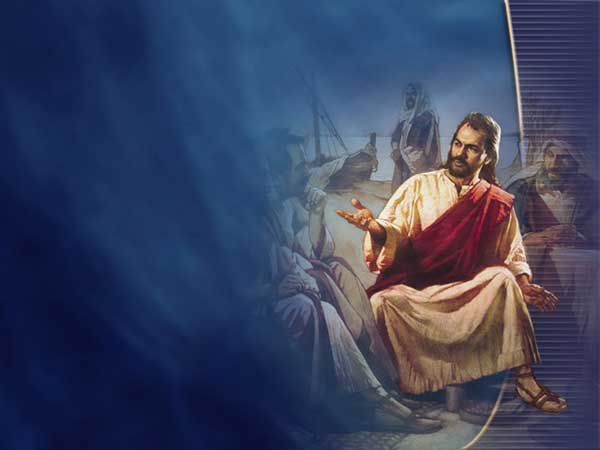 a).Es confirmado a través del líder principal
b). El discípulo oye la voz de Dios y entiende el llamado
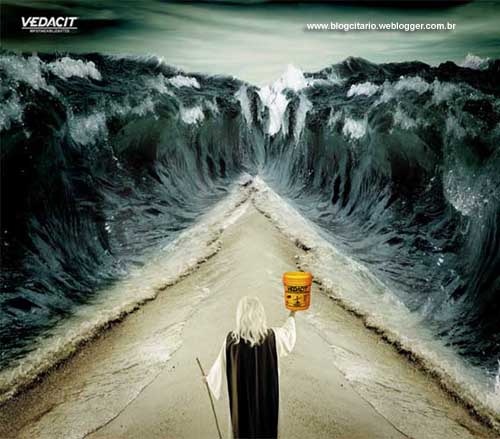 Objeciones humanas y
Respuestas divinas
Primera objeción
El humano: Baja estima “…Quién soy yo…”
Respuesta: Presencia divina, “…yo estaré contigo…”
Segunda objeción
El humano: Temor a la gente, “…Si ellos me preguntaren: ¿Cuál es su nombre?, ¿qué les responderé?
Respuesta:   Dios revela por primera vez Su nombre, 
“Y respondió Dios a Moisés: YO SOY EL QUE SOY…”
Tercera objeción
El humano: Temor a la duda de la gente, 
“…He aquí que ellos no me creerán, ni oirán mi voz; porque dirán: No te ha aparecido Jehová.”
Respuesta:   Confirmación por medio de milagros, “…Por esto creerán que se te ha aparecido Jehová, el Dios de tus padres;…”
Cuarta objeción
El humano: Temor a hablar en público, “…¡Ay, Señor! nunca he sido hombre de fácil palabra, ni antes, ni desde que tú hablas a tu siervo…”
Respuesta:   Dios pondría en la boca de Moisés sus palabras, “… y yo estaré con tu boca, y te enseñaré lo que hayas de hablar.”
Quinta objeción
El humano: Moisés abiertamente se niega al llamado de Dios, “Y él dijo: ¡Ay, Señor! envía, te ruego, por medio del que debes enviar.”
Respuesta:   Dios se enoja y le manda a Aarón, “Entonces Jehová se enojó contra Moisés, y dijo: ¿No conozco yo a tu hermano Aarón, levita, y que él habla bién?...”
Experiencia divinadel llamamiento
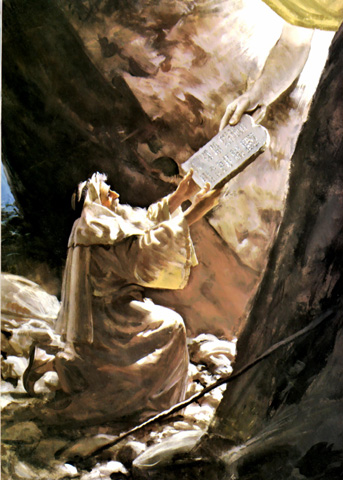 a). Encuentro sobrenatural.
b). Dotación especial de fe.
Dios está buscando obreros para la gran cosecha.  Dios conoce nuestras debilidades y limitaciones, pero aún así quiere usarnos
y El nos ayudará y apoyará para hacer su obra, no nos neguemos más al llamado divino que Dios nos está haciendo.